Учёт КИК

От покупки офшора до подачи декларации

1С:Управление холдингом
1С:ERP.Управление холдингом
Контролируемые иностранные компании
Что такое КИК?
организация, не признаваемая налоговым резидентом Российской Федерации, контролирующим лицом которой являются организация и (или) физическое лицо, признаваемые налоговыми резидентами Российской Федерации, или 
иностранная структура без образования юридического лица (ИСБОЮЛ), контролирующим лицом которой являются организация и (или) физическое лицо, признаваемые налоговыми резидентами Российской Федерации.
Учёт прибыли КИК
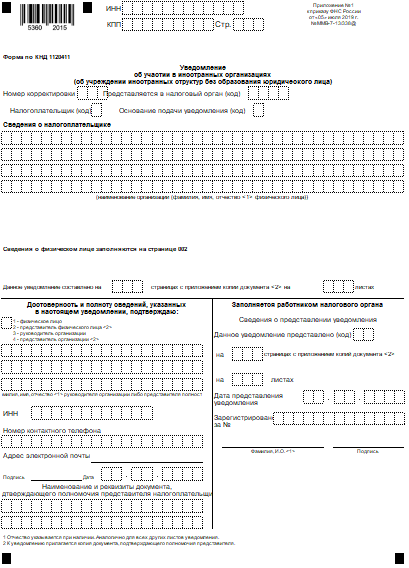 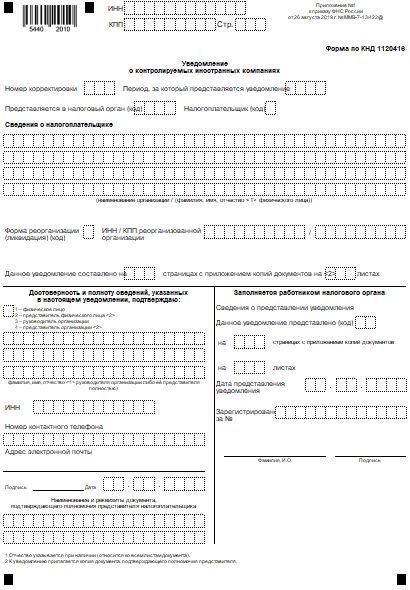 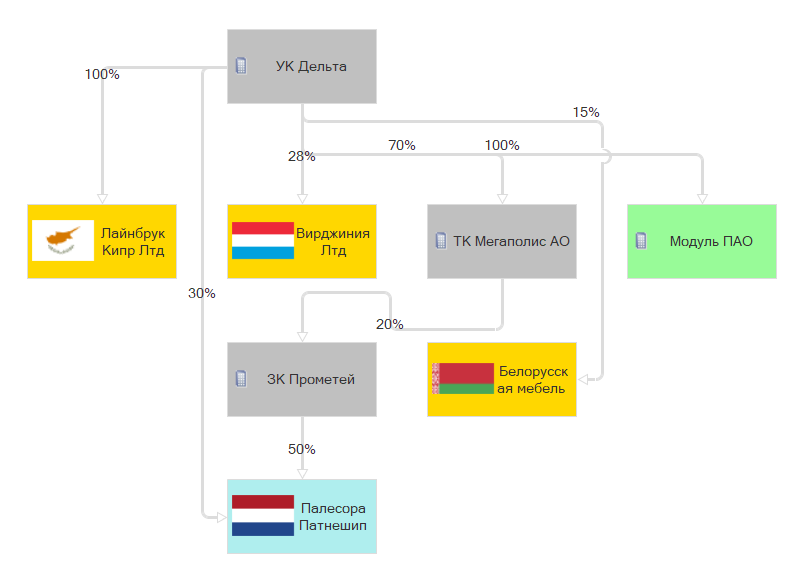 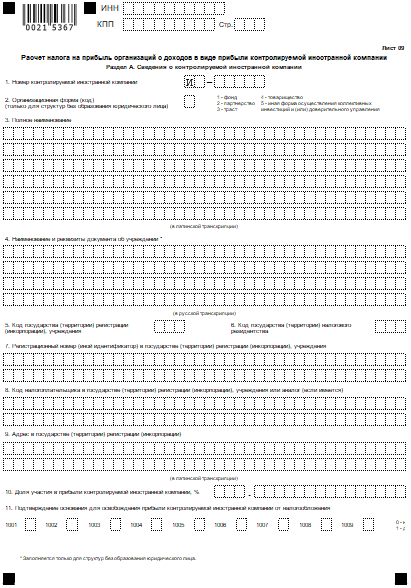 Объекты в системе
Реестр уведомлений об иностранных компаниях
Поступление инвестиций
Выбытие инвестиций
Уведомление об ИО
Уведомление о КИК
Налоговая декларация по НП и 3НДФЛ
Структура владения
Статьи налоговых регистров КИК
Сводный аналитический регистр
Поступление и выбытие инвестиций
Документы поступления и выбытия инвестиций могут делать движения по одному или сразу двум сценариям
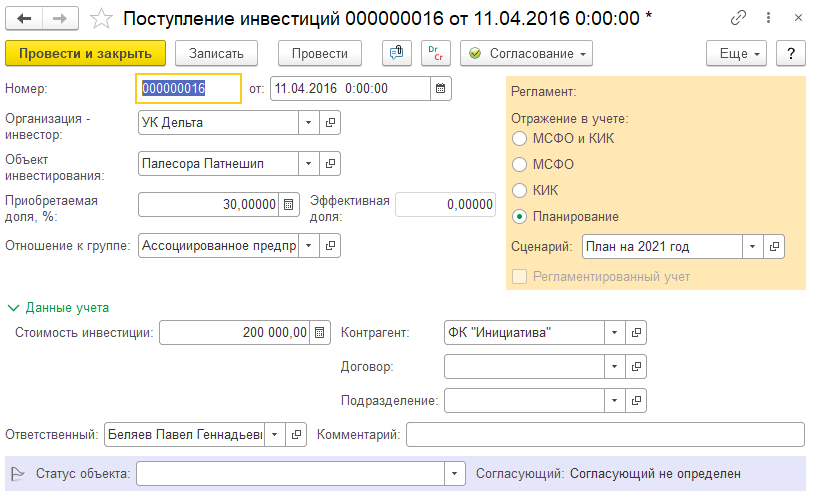 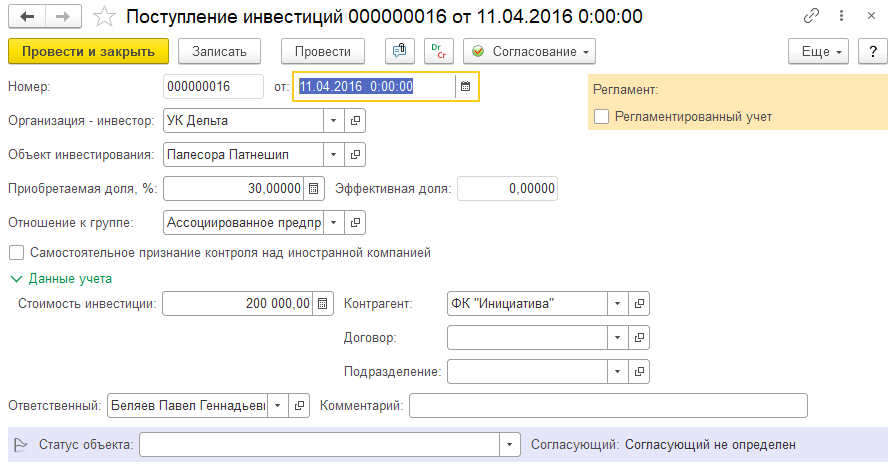 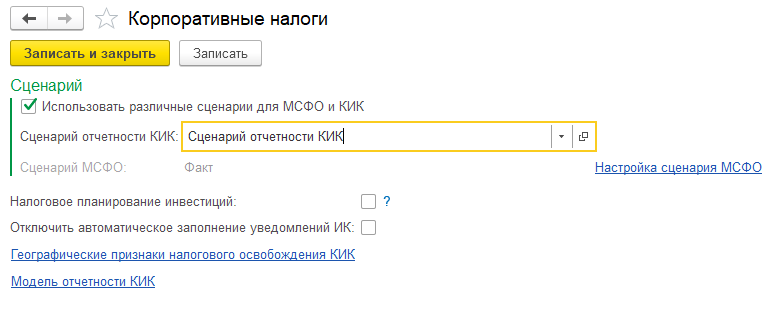 Проведение по сценариям можно усложнить или упростить в зависимости от сложности учёта у заказчика
Структура владения
Структура владения может не только отображать структуру группы в графическом виде и в виде таблицы, но и….
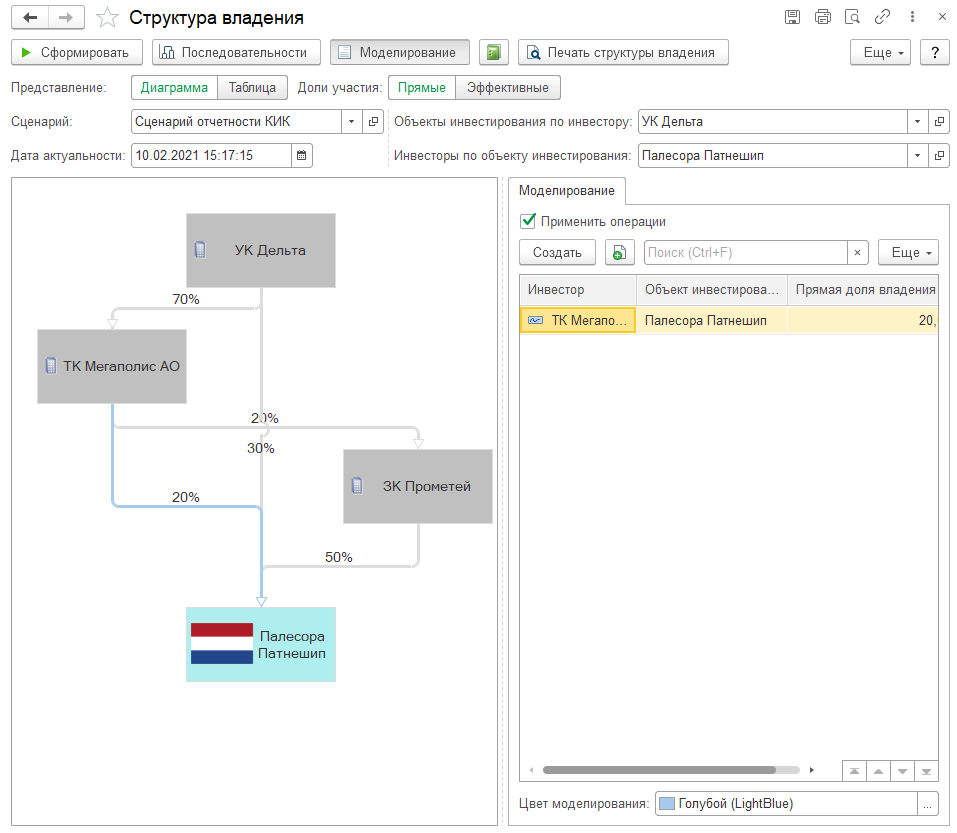 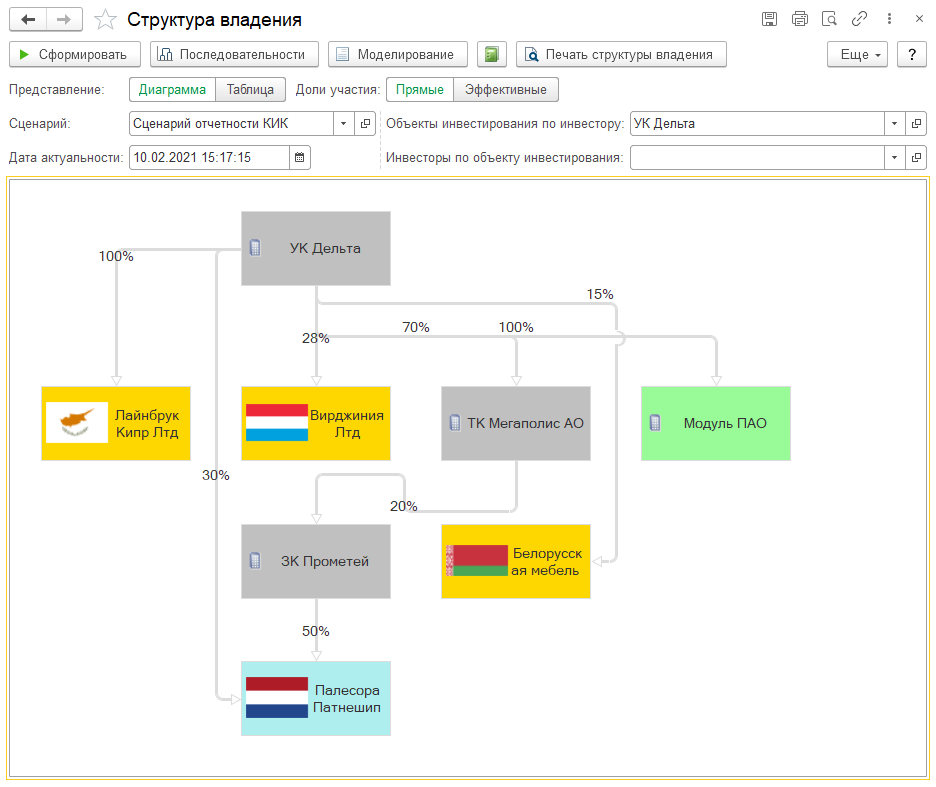 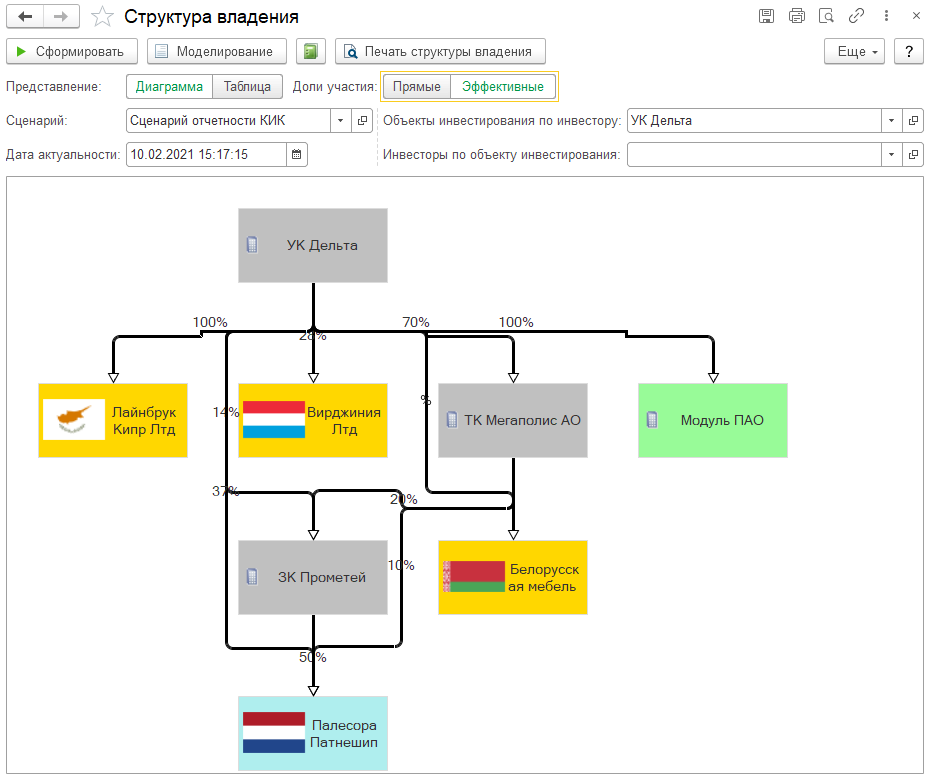 … с его помощью можно осуществлять моделирование инвестиций
Реестр уведомлений об иностранных компаниях
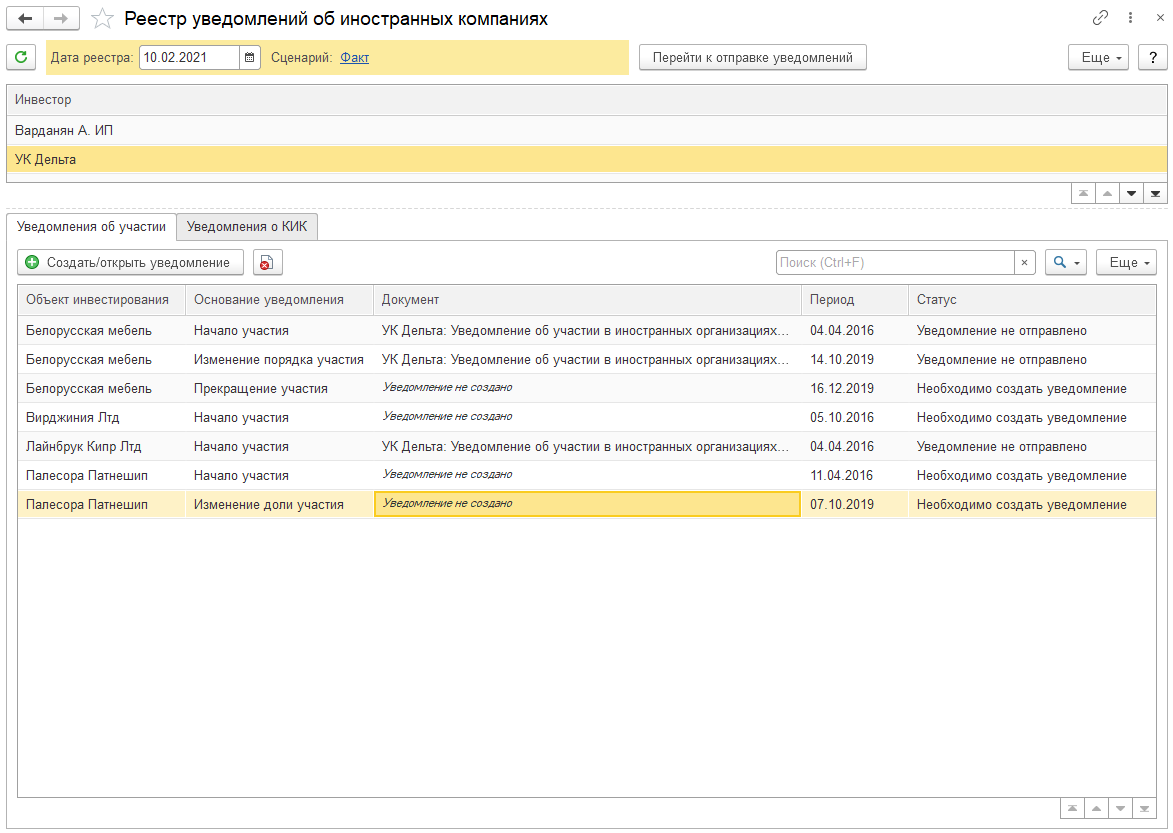 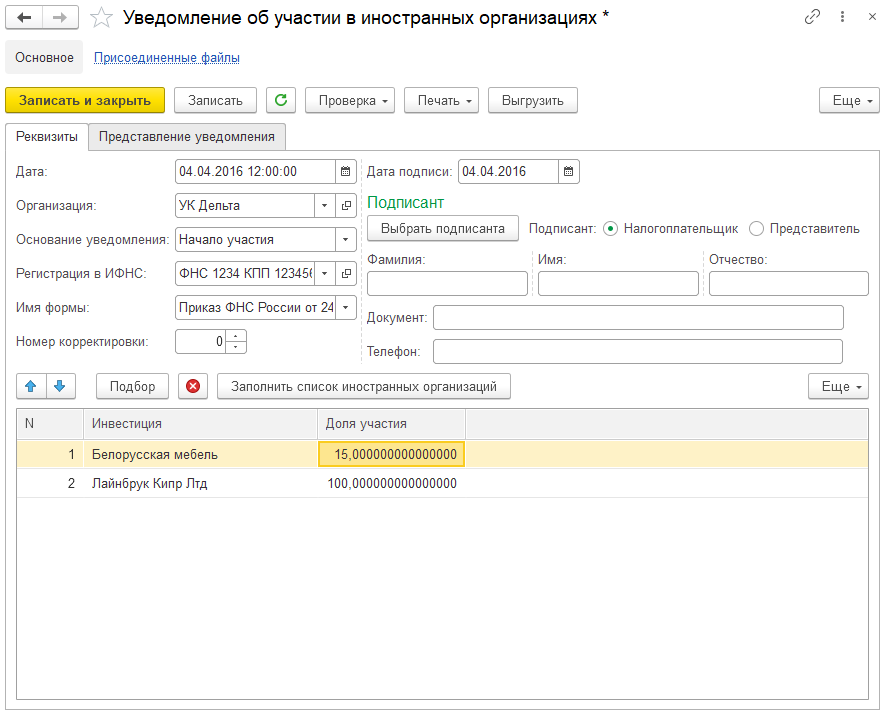 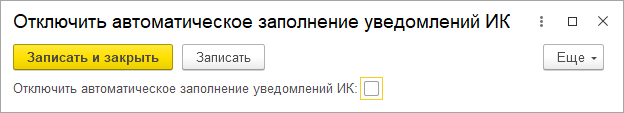 Реестр позволяет отследить когда и какие уведомления нужно подать
Механизм автоматического заполнения можно отключить
Статьи налоговых регистров КИК
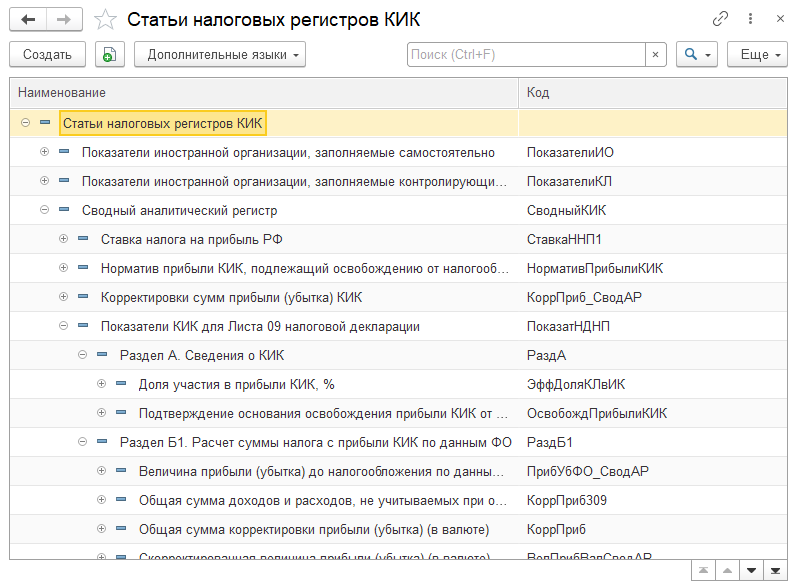 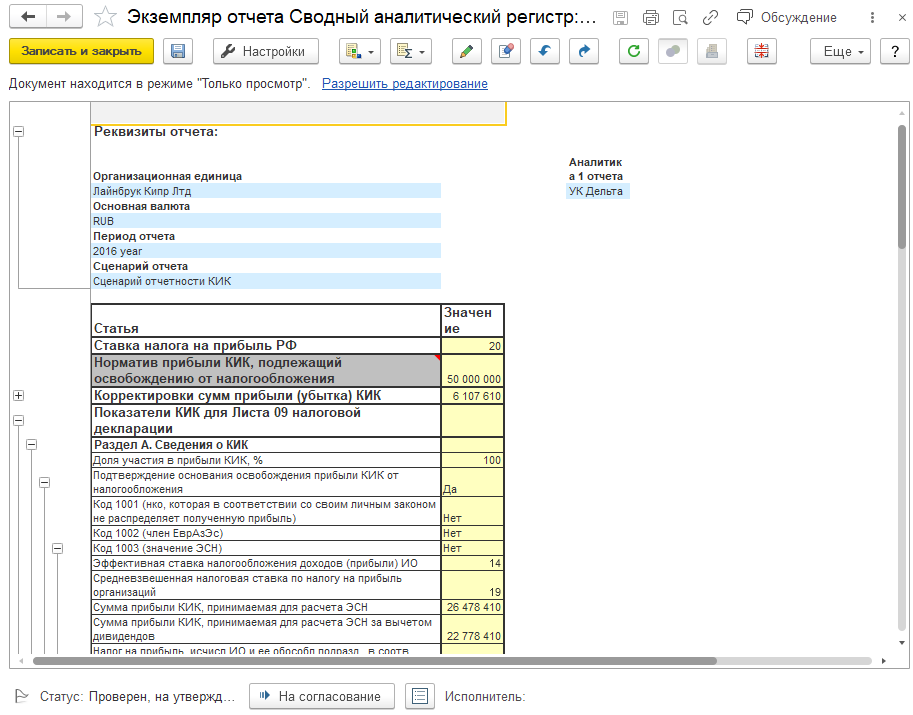 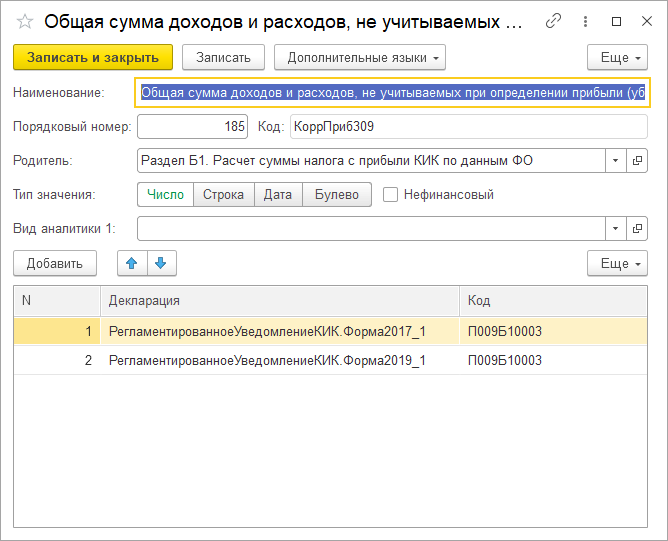 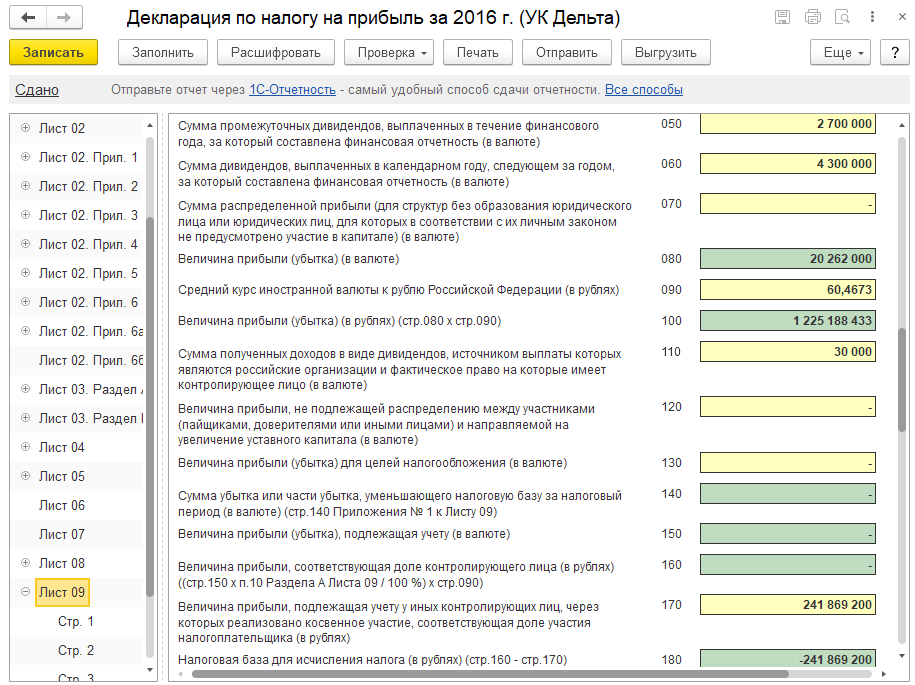 Схема процесса
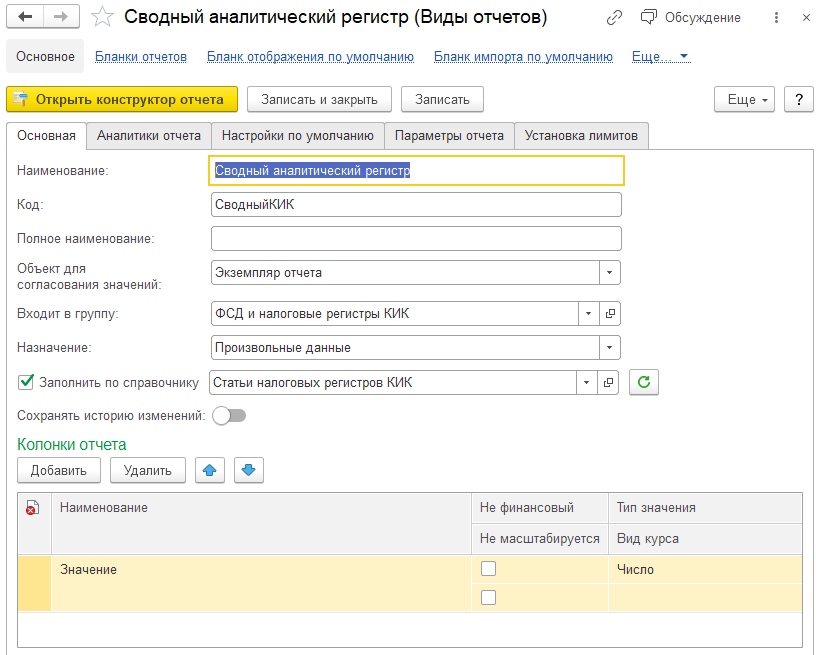 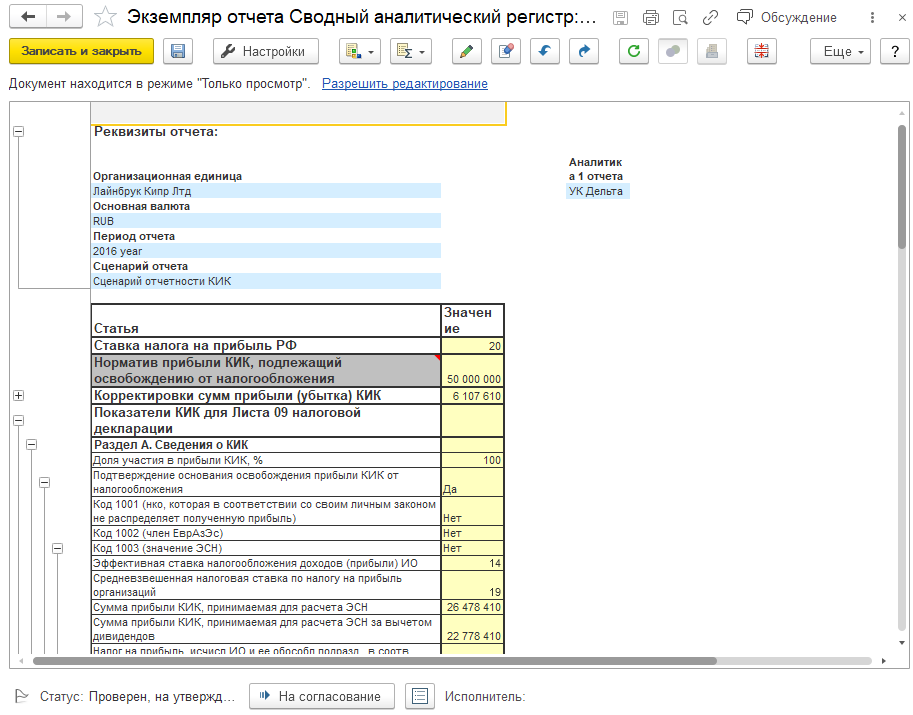 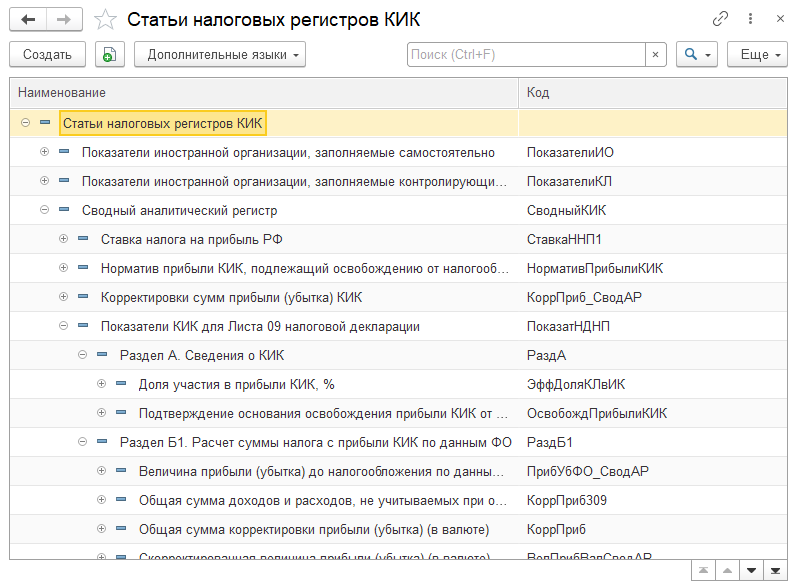 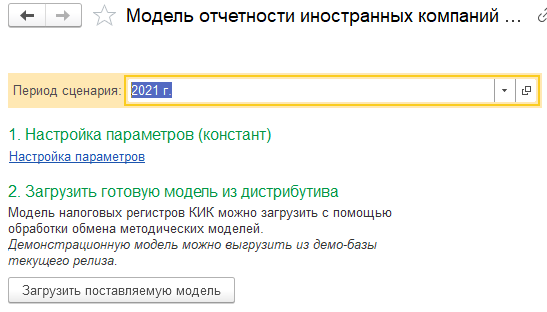 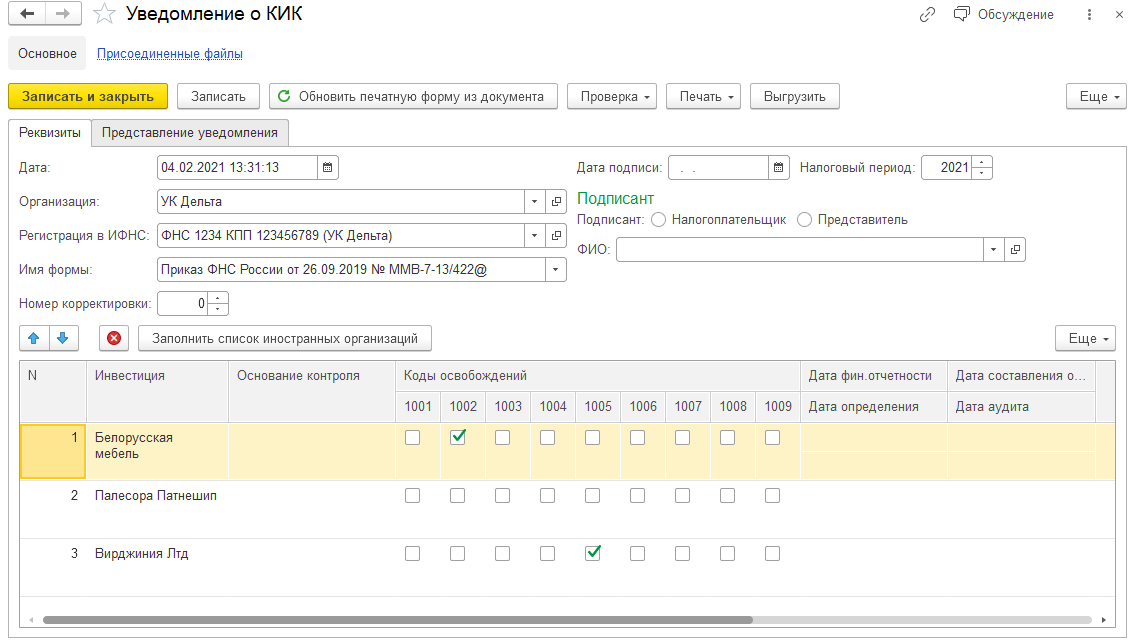 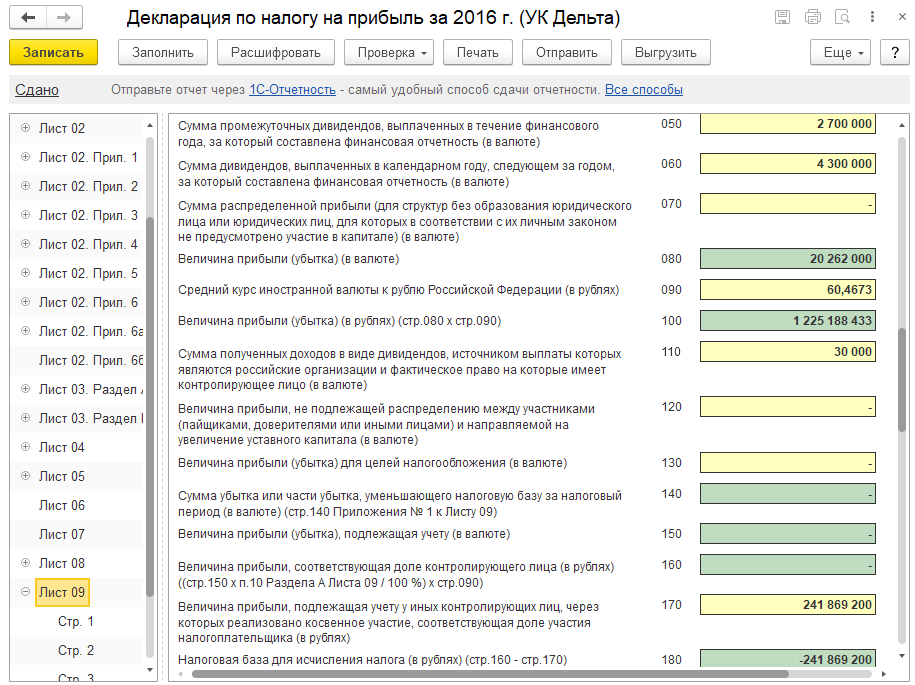 Спасибо за внимание
Дополнительная информация
Сайт 1С:ERP.Управление холдингом: https://v8.1c.ru/cpm-erp/
Презентации https://v8.1c.ru/cpm-erp/poleznye-materialy/presentations/
Видео: https://v8.1c.ru/cpm-erp/poleznye-materialy/video/

Сайт 1С:Управление холдингом: https://v8.1c.ru/cpm/
Презентации https://v8.1c.ru/cpm/poleznye-materialy/presentations/
Видео: https://v8.1c.ru/cpm/poleznye-materialy/video/ 

Наиболее интересные внедрения: https://v8.1c.ru/cpm/istorii-uspekha/
Канал линейки продуктов «1С:Управление холдингом» на YouTube